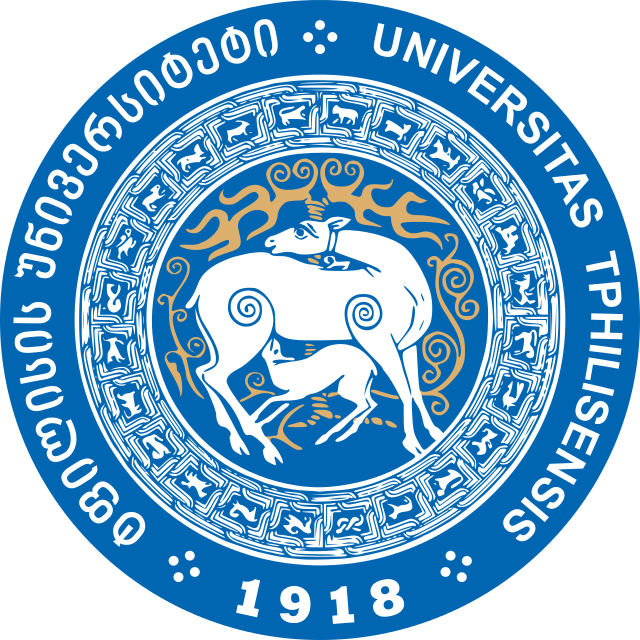 Possible CPT violation and the Baryon Asymmetry of the Universe
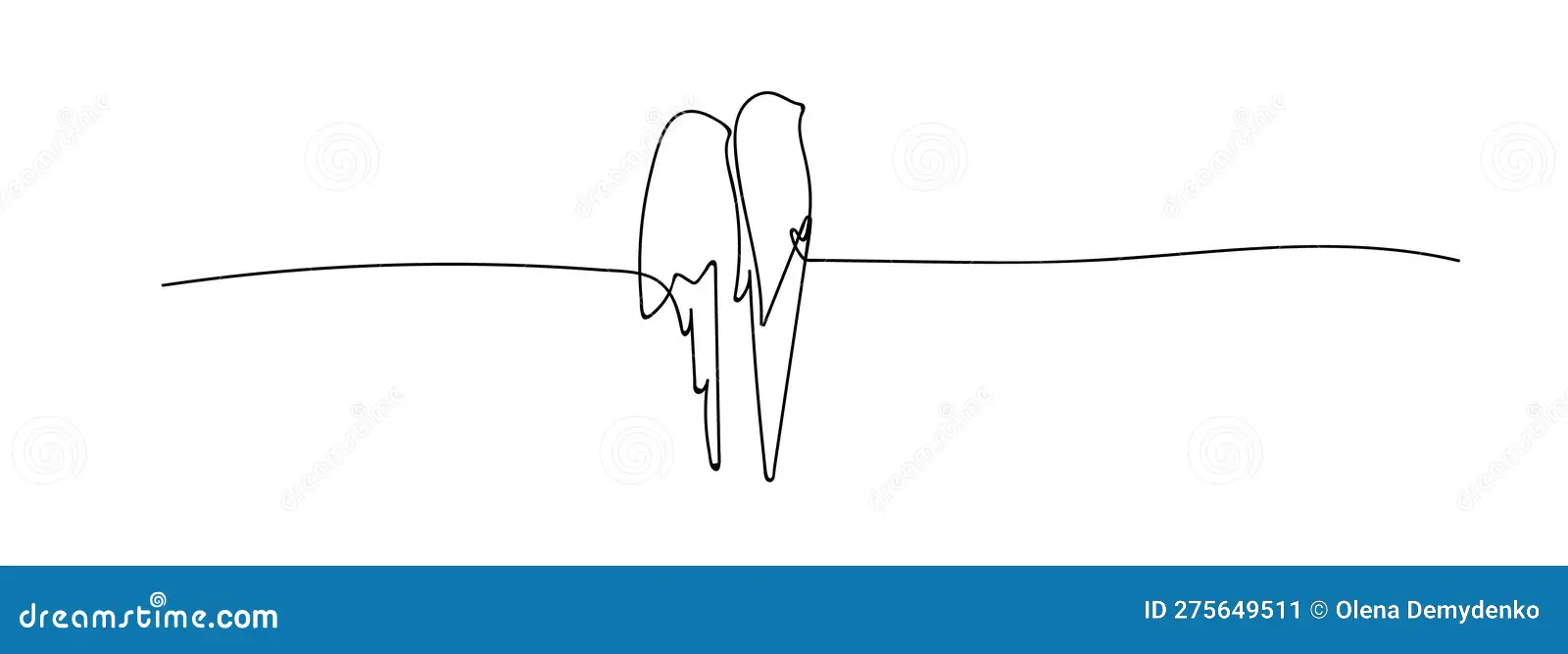 Tamar MamadashviliSecond-year Master studentSupervisor: Assoc. Prof. Merab GogberashviliIvane Javakhishvili Tbilisi State University
**Poster presentation
22 - 26 January
Bormio Conference 2024
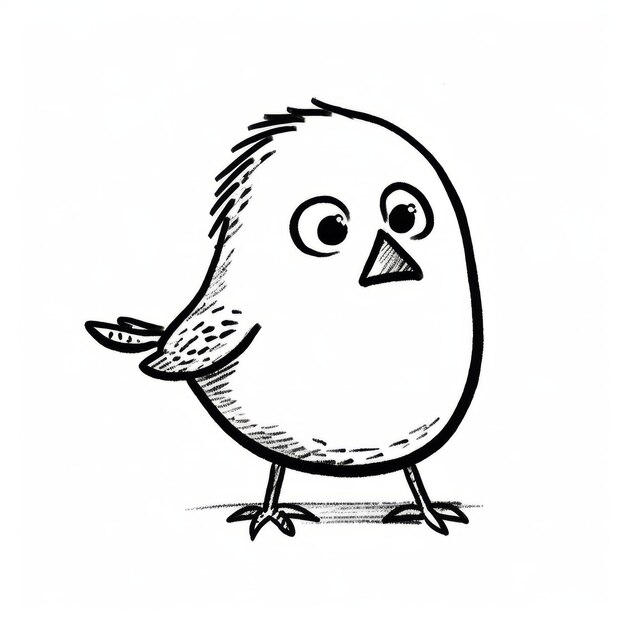 Baryon Asymmetry of the Universe
Baryogenesis – dynamical process of matter excess production
Standard Model:
Weak interactions
Expansion of the universe
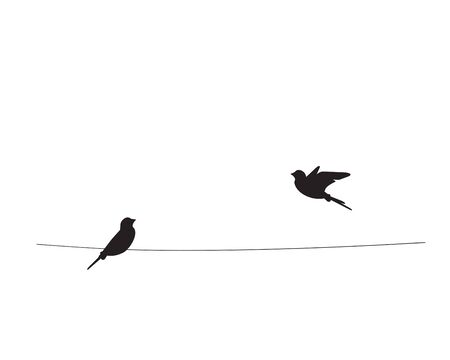 22 - 26 January
Bormio Conference 2024
Estimating BAU on GUT scale
Another way to explain the observed value of BAU is the matter-antimatter mass difference in the early universe, which is accompanied to possible CPT violation and it can happen in FRW spaces.The effects of CPT violation caused by universe expansion is considered, such as:- the difference between direct and inverse particle decay rates- mass difference between particles and antiparticles.
leptoquark-antileptoquarks
Conformal time
Plugging in all above information, by the easiest calculations we estimate leptoquark-antileptoquark mass difference
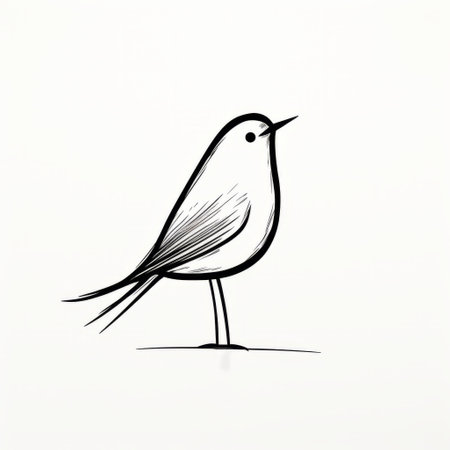 22 - 26 January
Bormio Conference 2024
References
[1]. Andro Barnaveli, Merab Gogberashvili. BARYON AND TIME ASYMMETRIES OF THE UNIVERSE (arXiv, 1995)[2]. James M. Cline. BARYOGENESIS (arXiv, 2006)[3]. Eric Sather. The mystery of the matter asymmetry (SLAC Beam Line 26N1, 1996)[4]. L. Canetti, M. Drewes, M. Shaposhnikov. Matter and Antimatter in the Universe (arXiv, 2012)[5]. C.S. Wu, E. Ambler, R.W. Hayward, D. D. Hoppess, R. P. Hudson. Experimental Test of Parity Conservation in Beta Decay (PhysRev., 1957)[6]. Aliaksei Kachanovich. Electroweak baryogenesis (KIT, 2019)[7]. Patrick Huet. Electroweak Baryogenesis and the Standard Model (arXiv, 1994)[8]. Gerard ‘t Hooft. Symmetry breaking through Bell-Jackiw Anomalies (Phys. Rev. 1976)
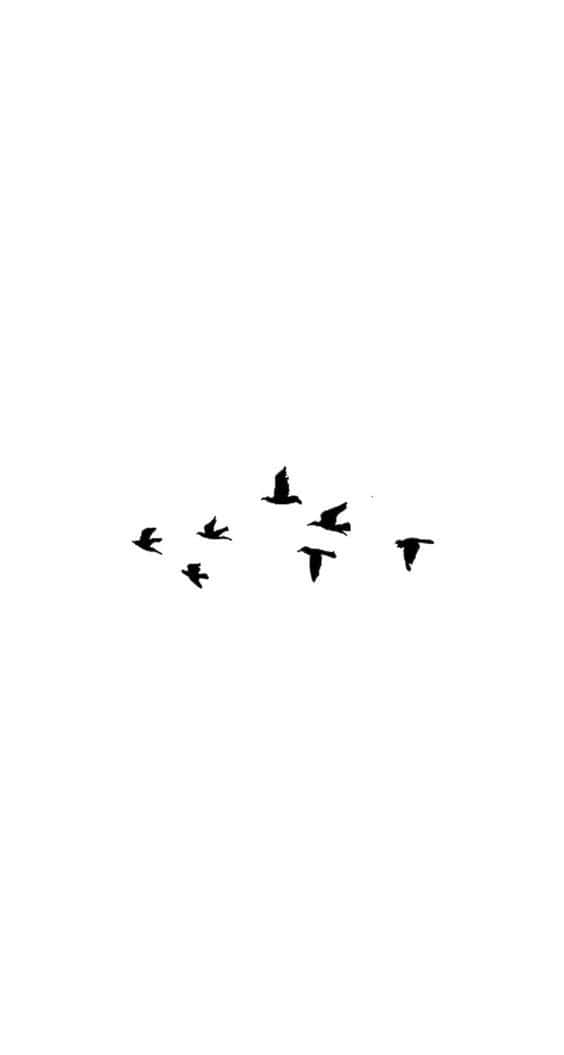 Thank you
22 - 26 January
Bormio Conference 2024